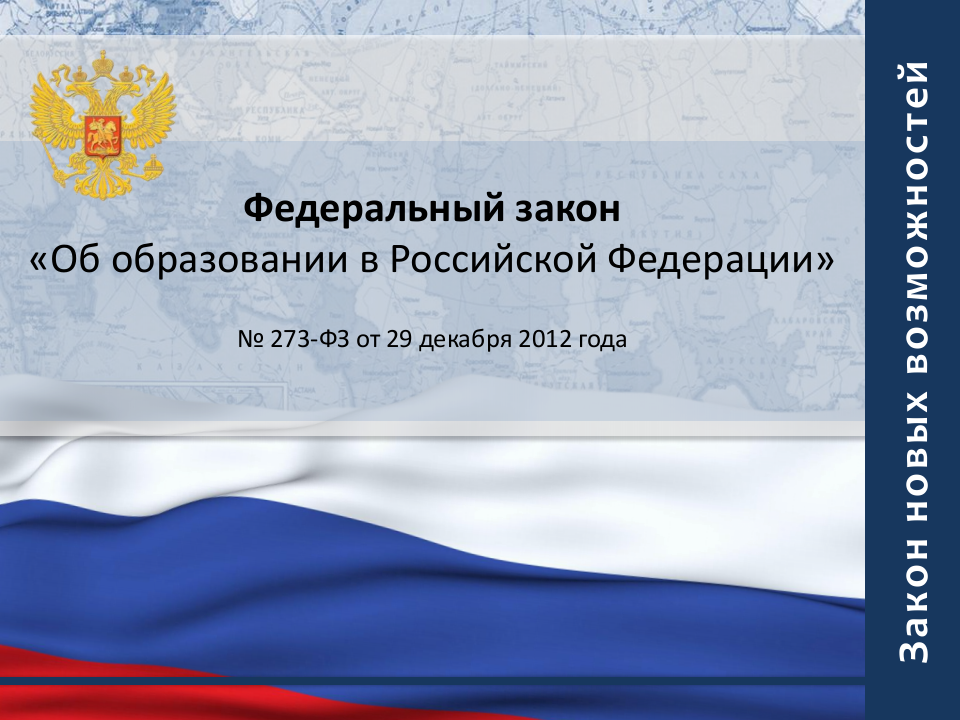 Федеральный закон
«Об образовании 
в Российской Федерации»
№ 273-ФЗ от 29 декабря 2012 года
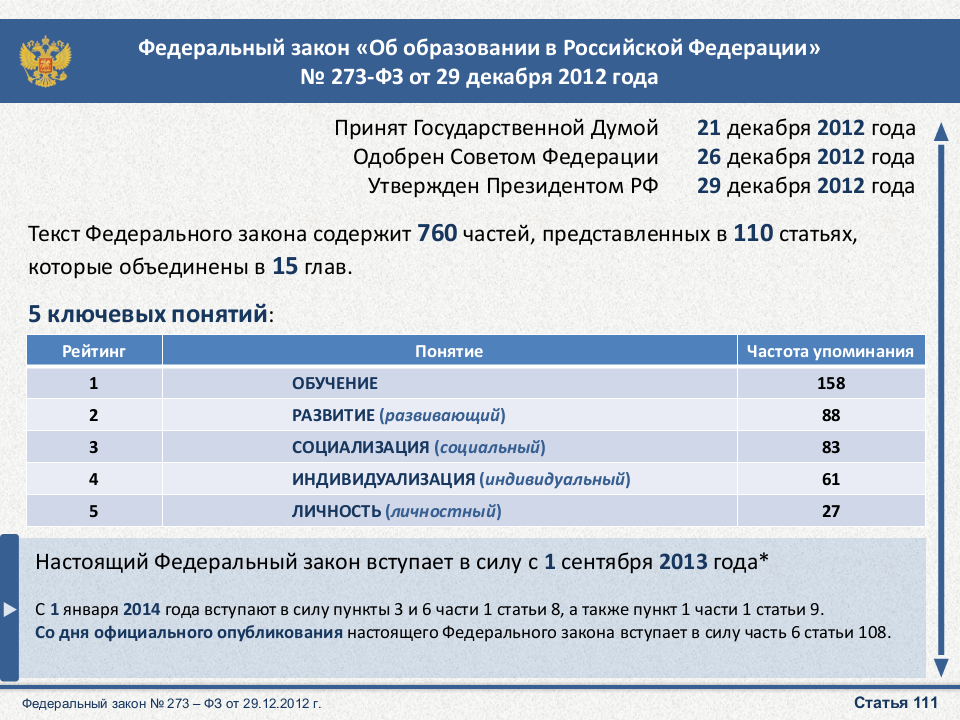 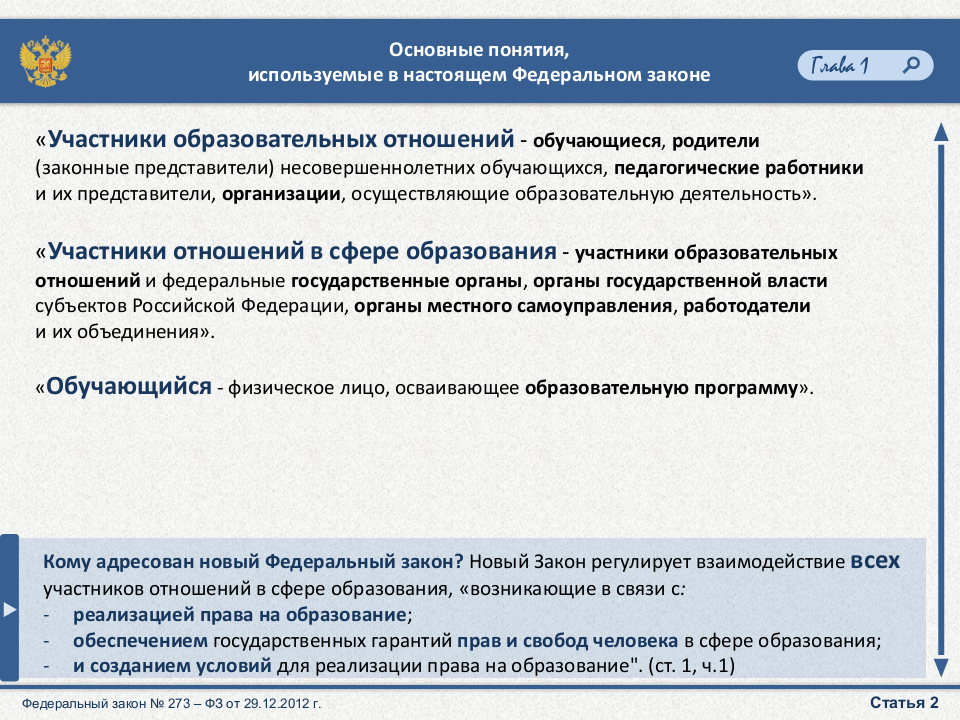 Федеральный закон  «Об образовании в Российской Федерации»
№ 273-ФЗ от 29 декабря 2012 года
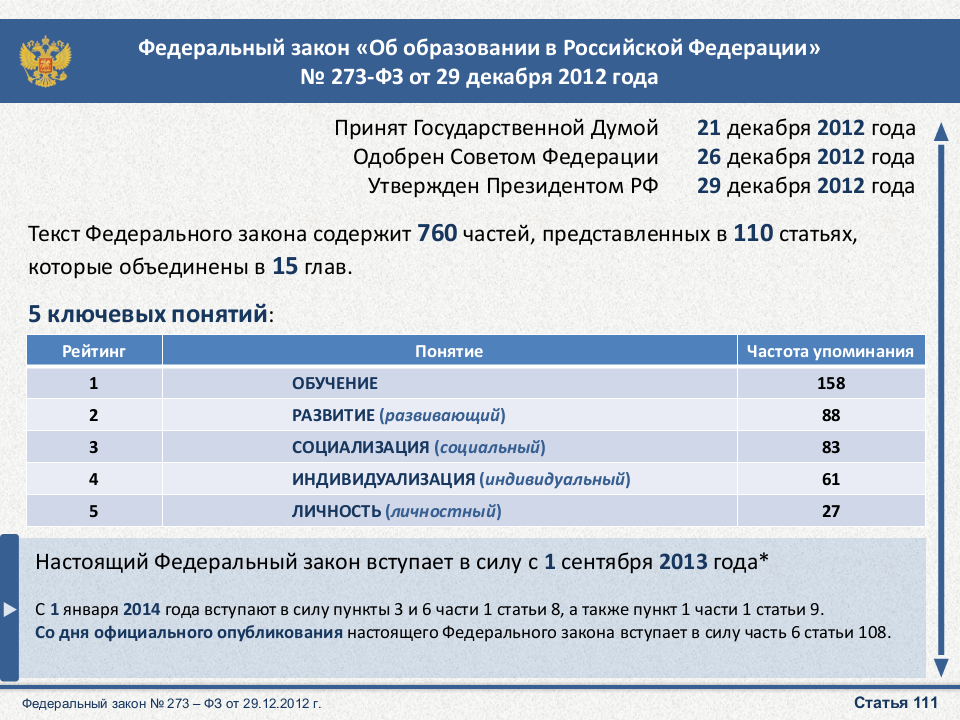 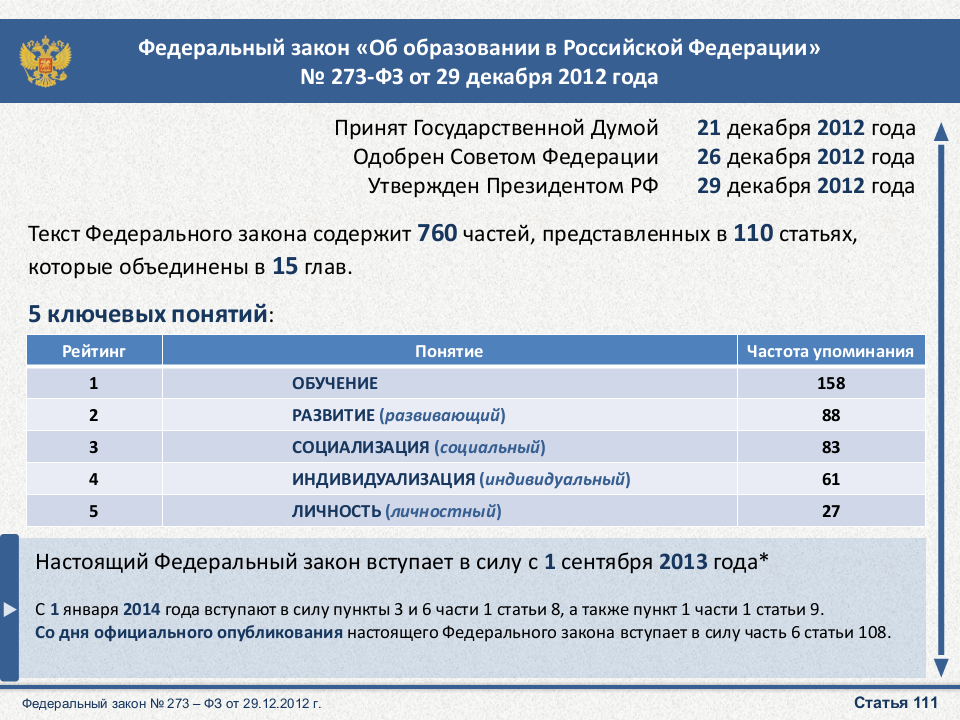 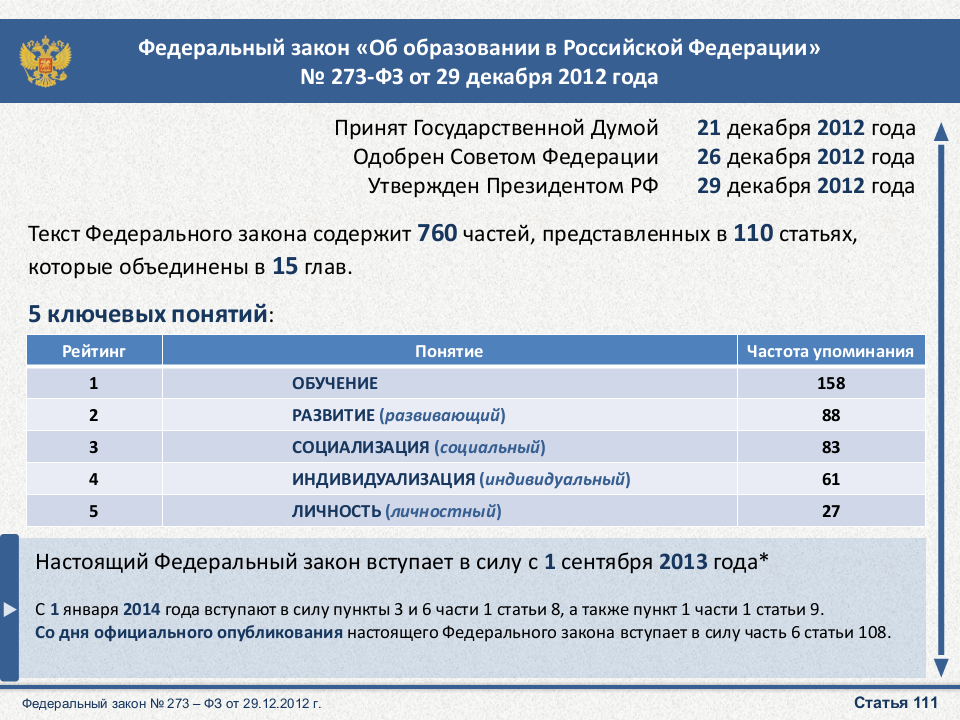 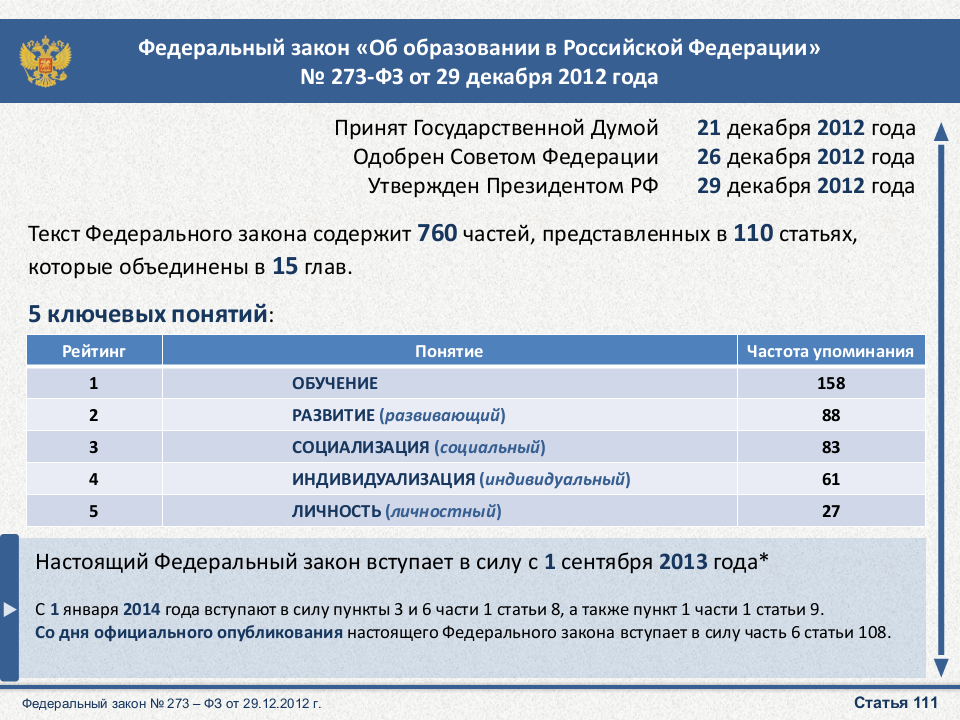 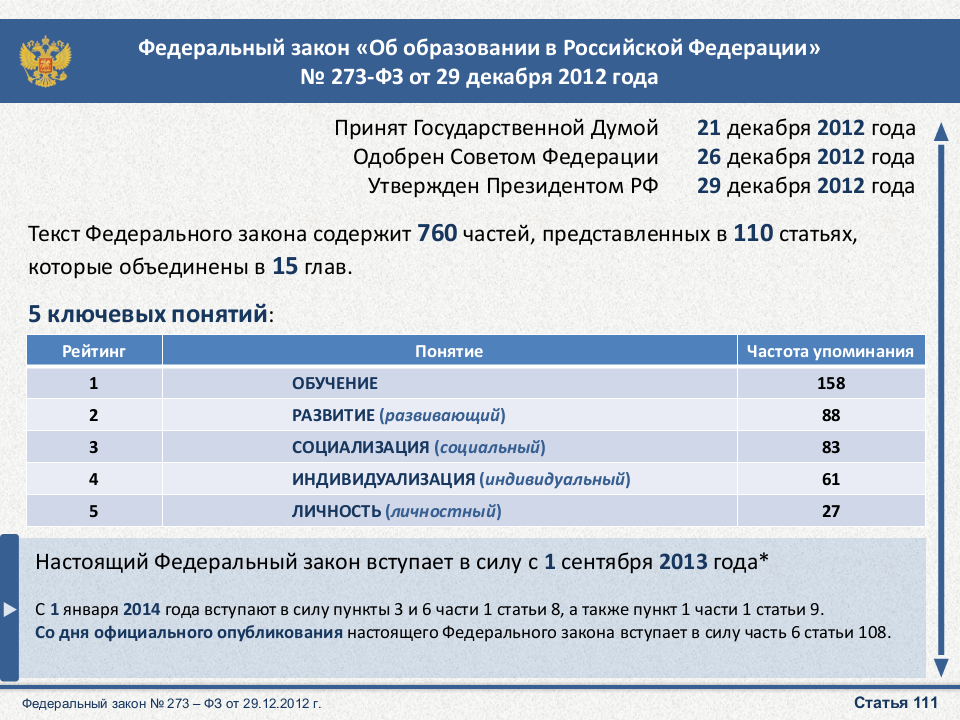 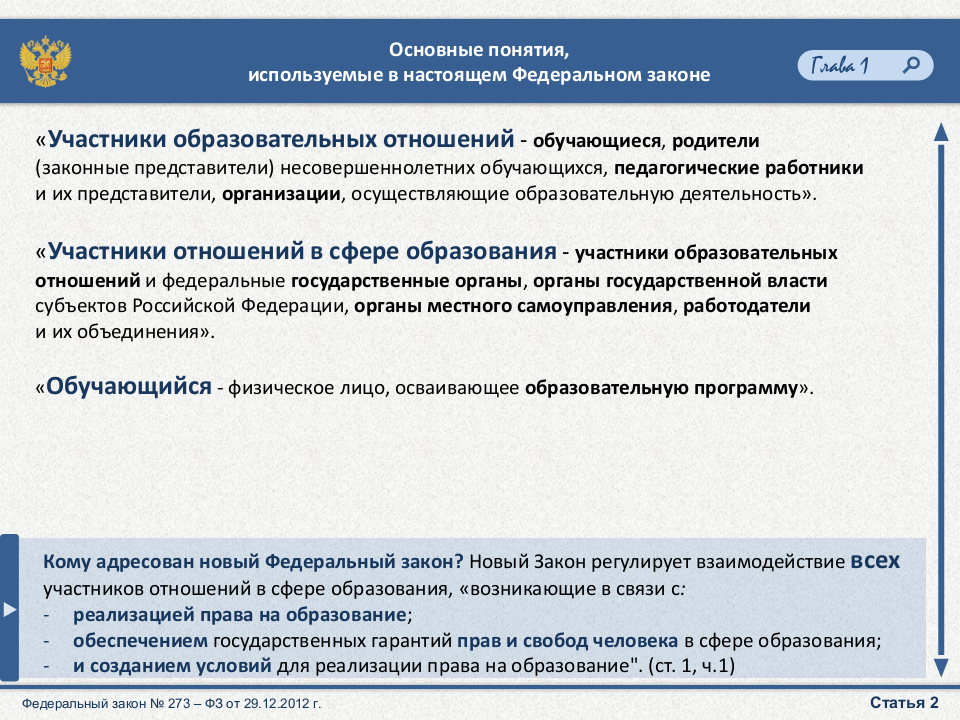 Основные понятия, используемые в настоящем Федеральном законе
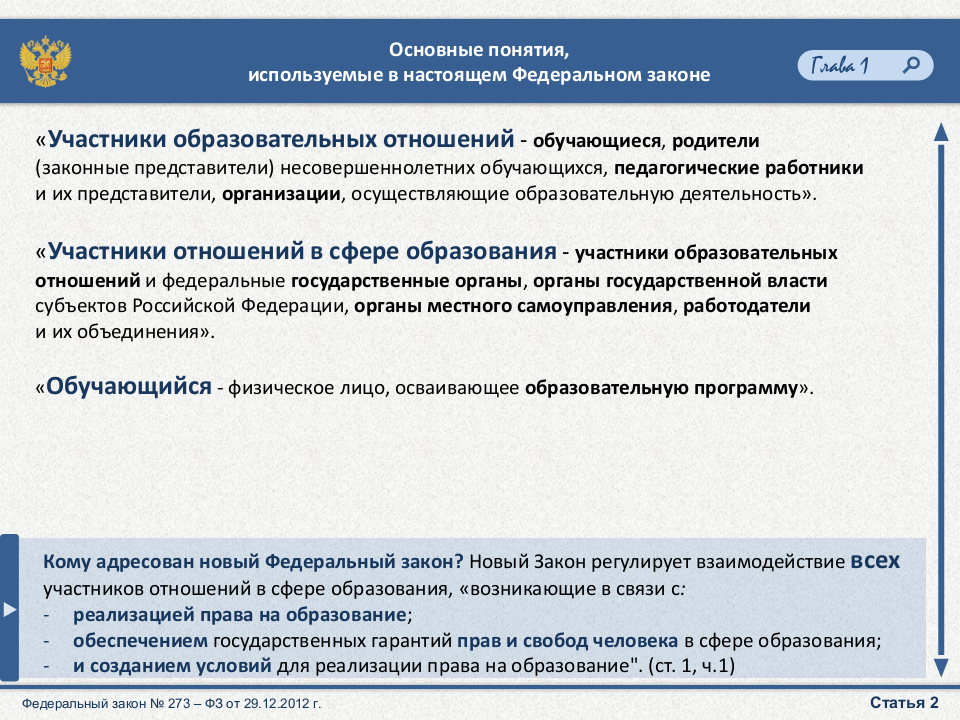 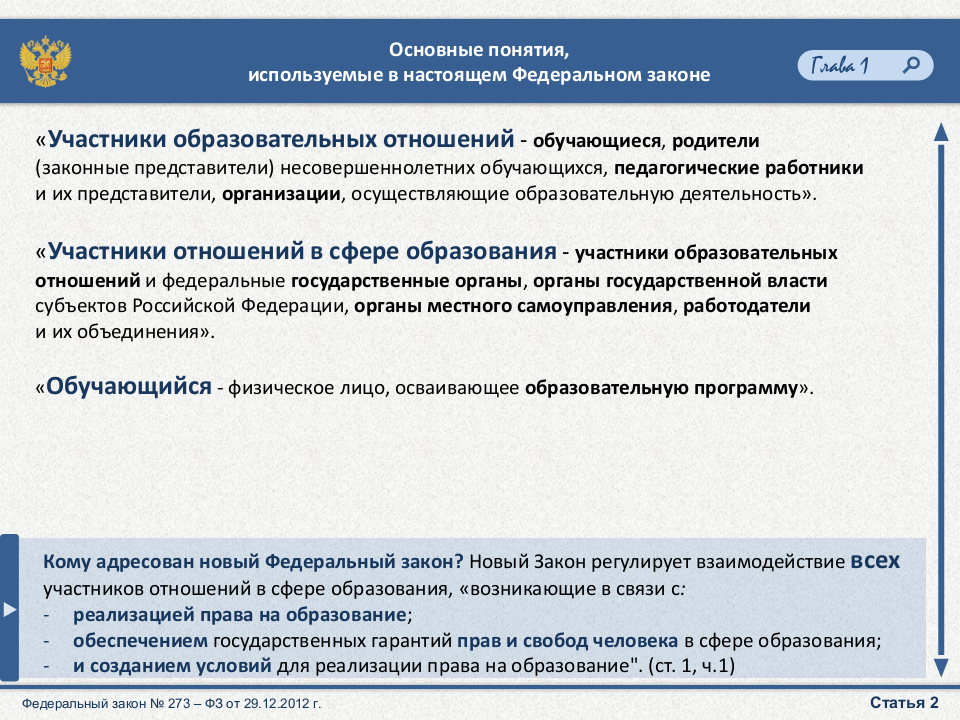 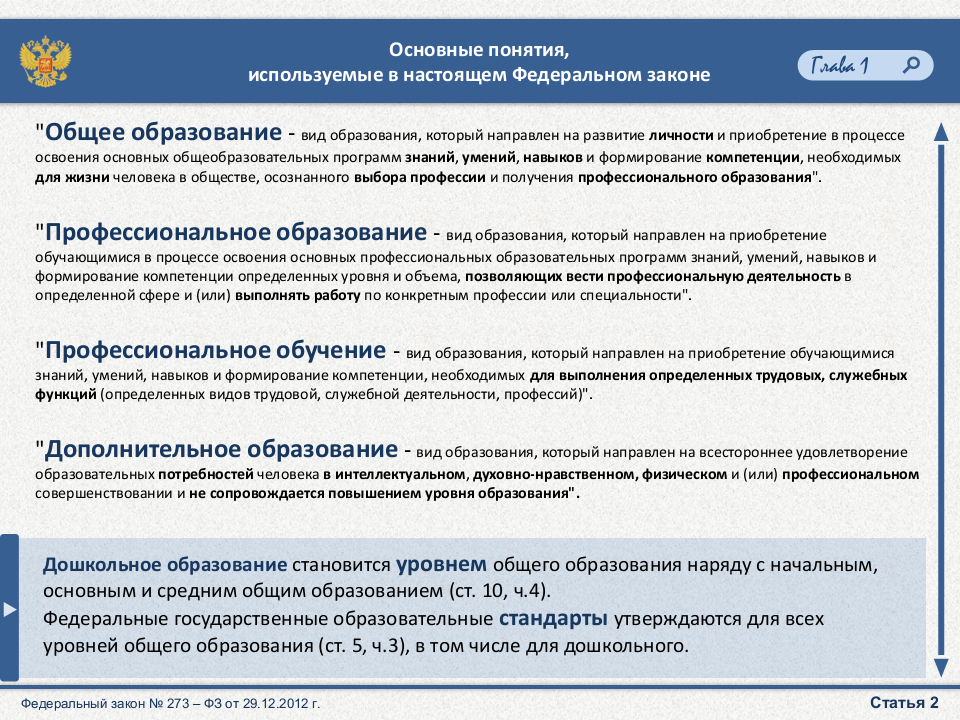 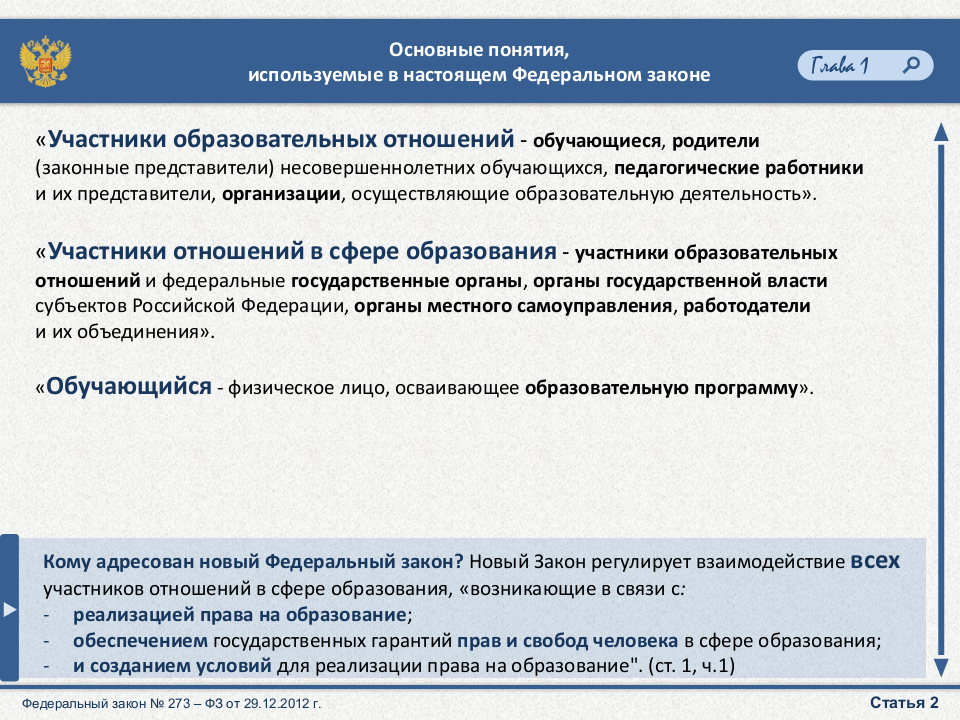 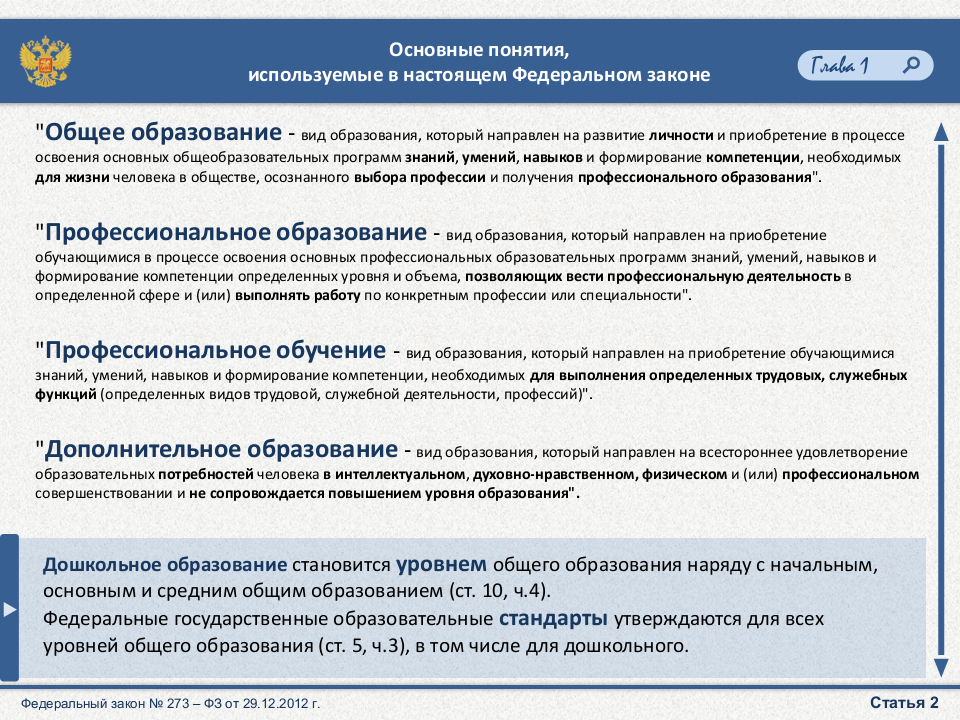 Структура уровней образования
Уровни образования
1) Дошкольное образование
2) Начальное общее образование
3) Основное общее образование
4) Среднее общее образование
5) Среднее профессиональное образование
6) Высшее образование - бакалавриат
7) Высшее образование – подготовка специалиста или магистратура
8) Высшее образование – подготовка научно-педагогических кадров, ординатура, ассистентура-стажировка
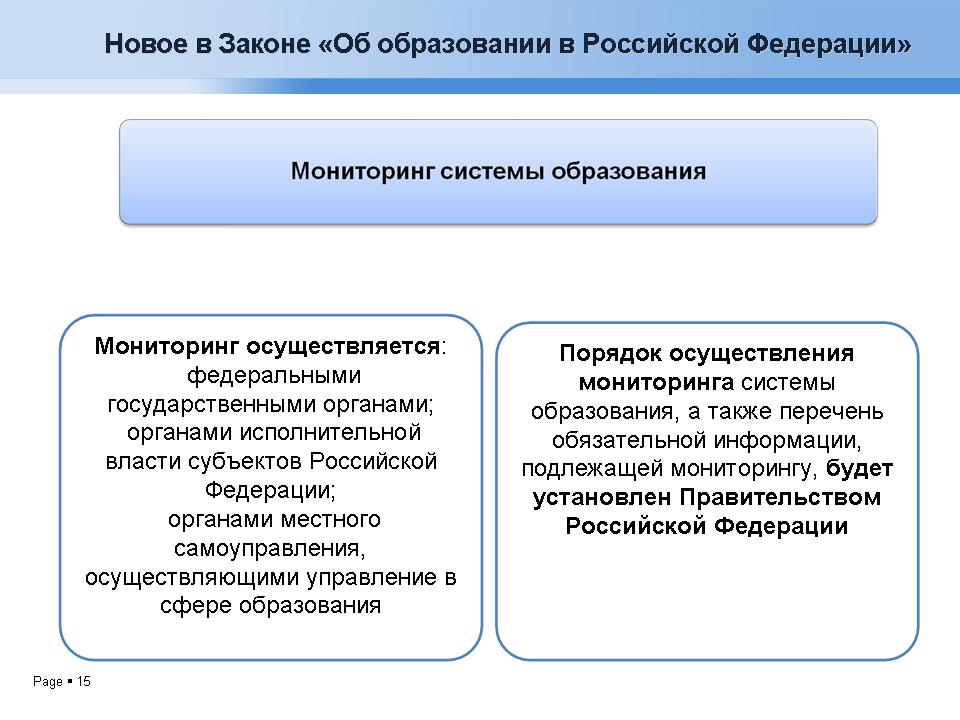 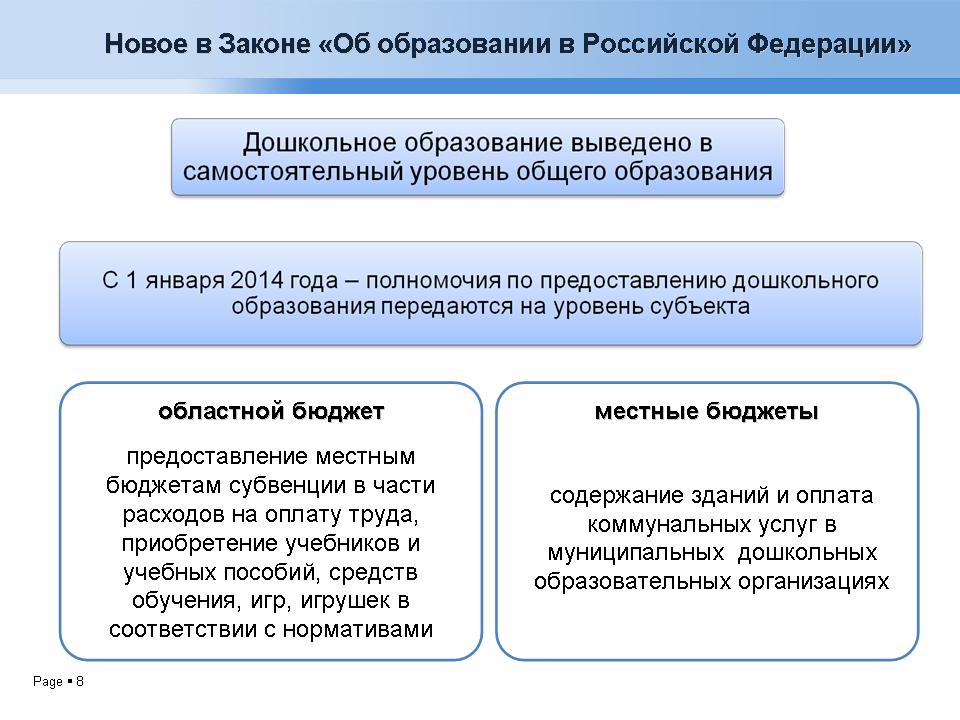 Образовательные программы
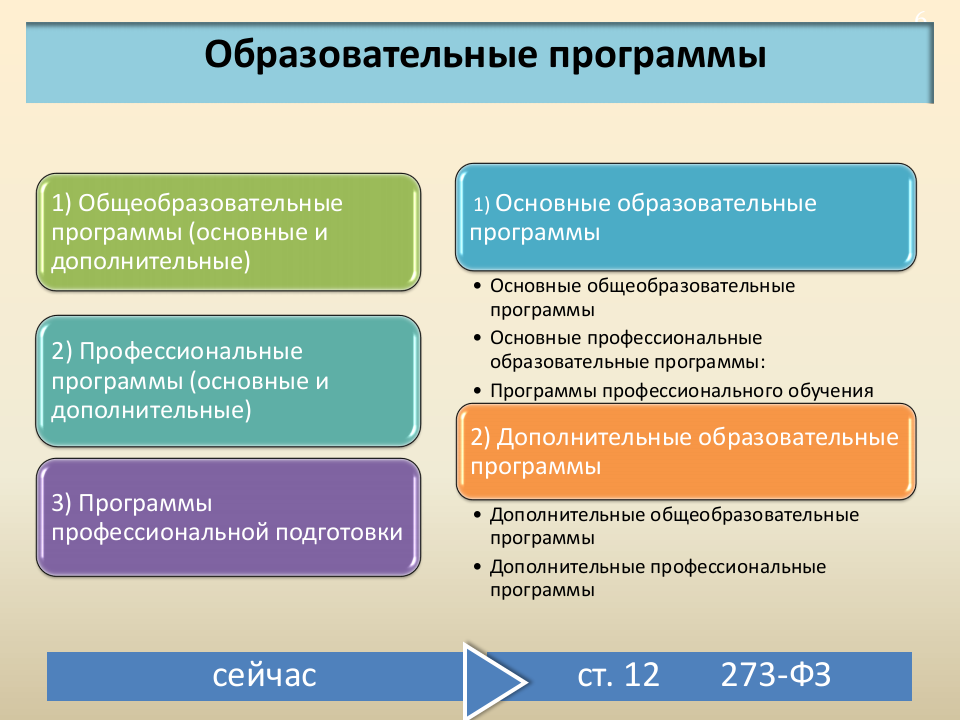 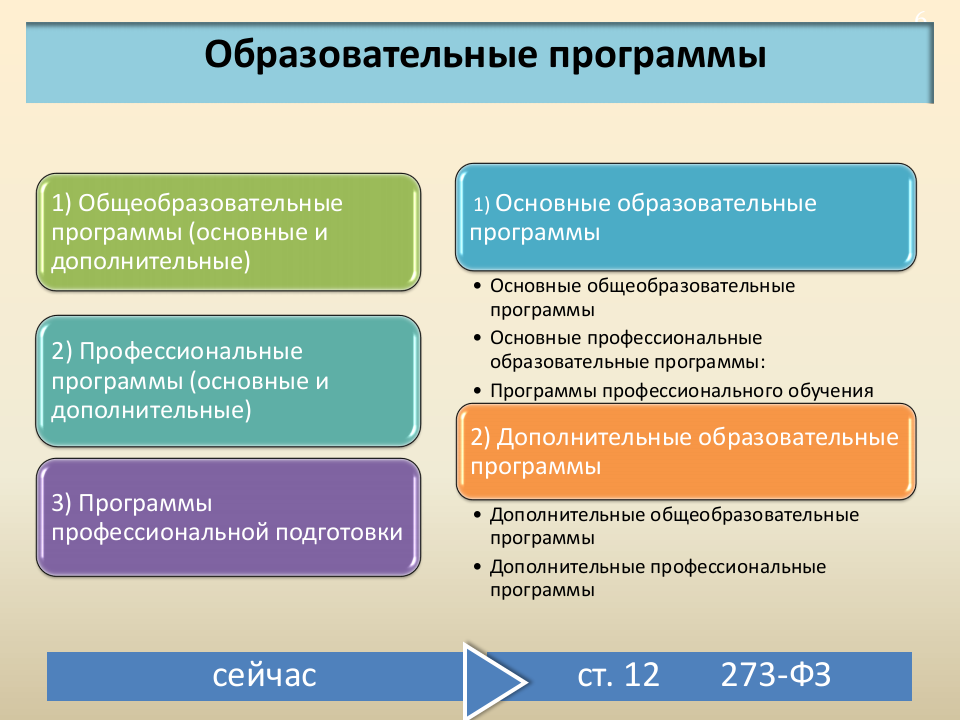 По старому закону
По новому закону
Основные образовательные программы
Основные общеобразовательные программы
Образовательные программы 
дошкольного образования
Образовательные программы начального общего образования
Образовательные программы основного общего образования
Образовательные программы среднего общего образования
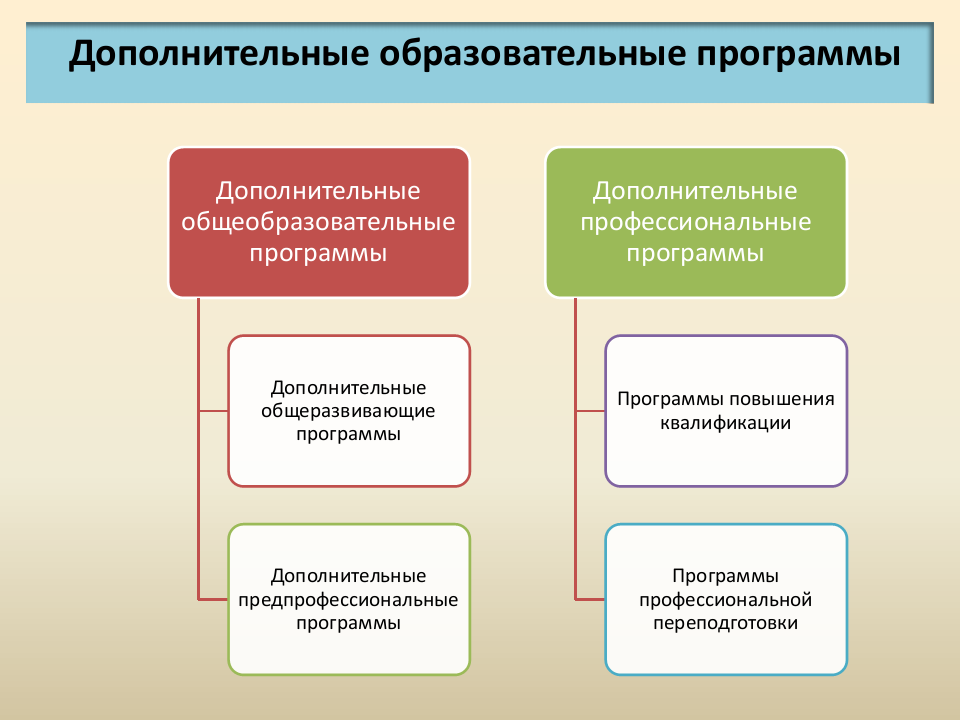 Дополнительные образовательные программы
Дополнительные общеобразовательные 
программы
Дополнительные профессиональные 
программы
Дополнительные общеразвивающие 
программы
Программы повышения квалификации
Дополнительные предпрофессиональные 
программы
Программы профессиональной переподготовки
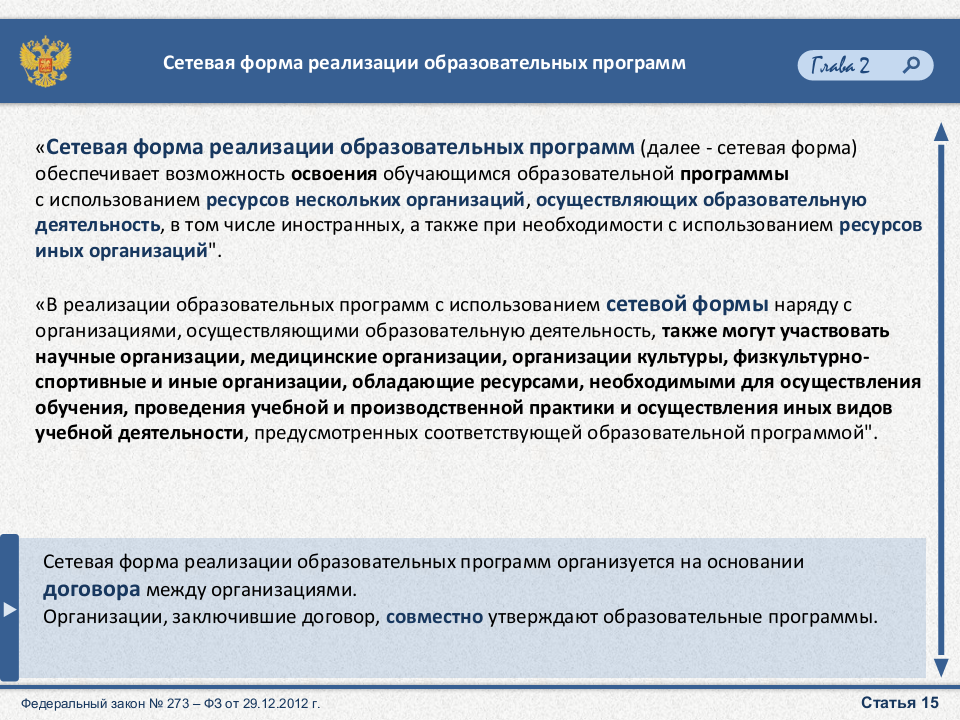 Сетевая форма реализации образовательных программ
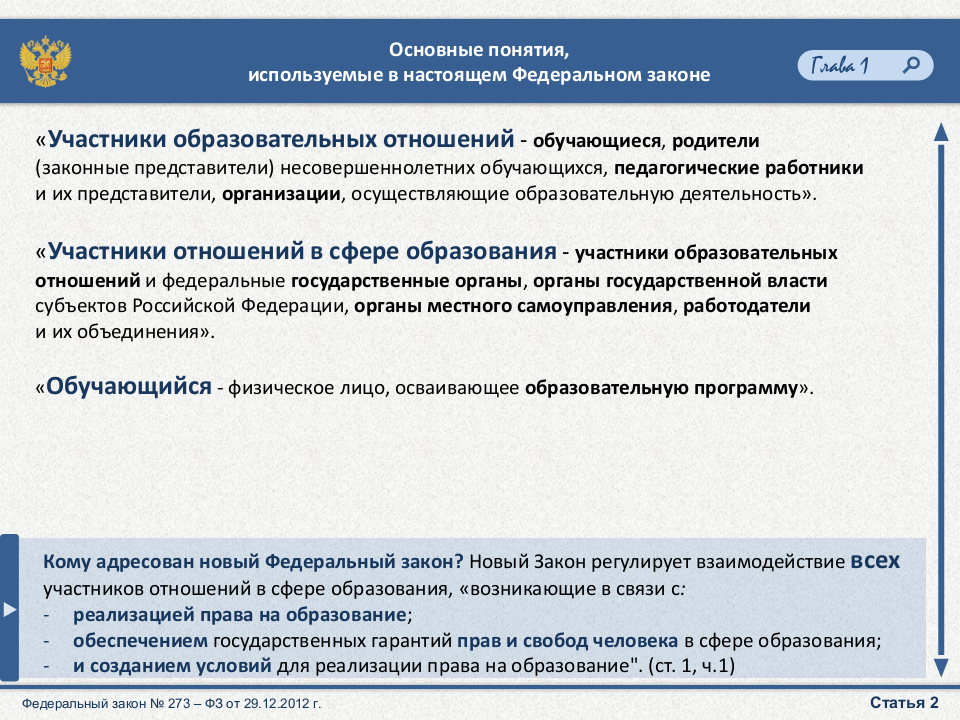 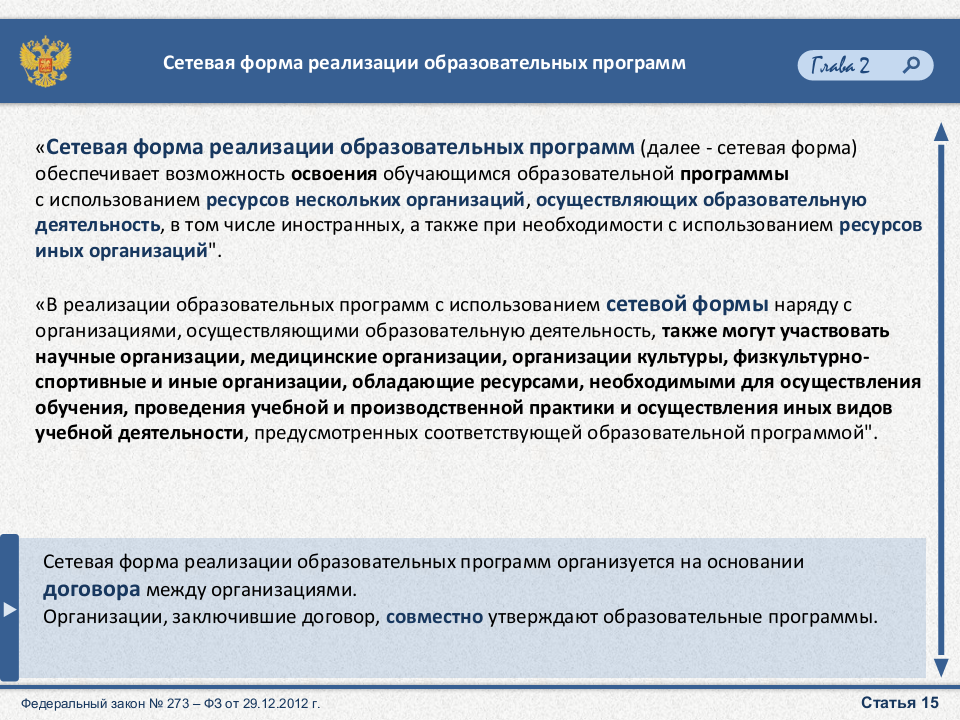 Формы получения образования и формы обучения
В Российской Федерации образование может быть получено:

В организациях, осуществляющих образовательную деятельность (очно, заочно, очно-заочно);
Вне организаций, осуществляющих образовательную деятельность (в форме семейного образования или самообразования).
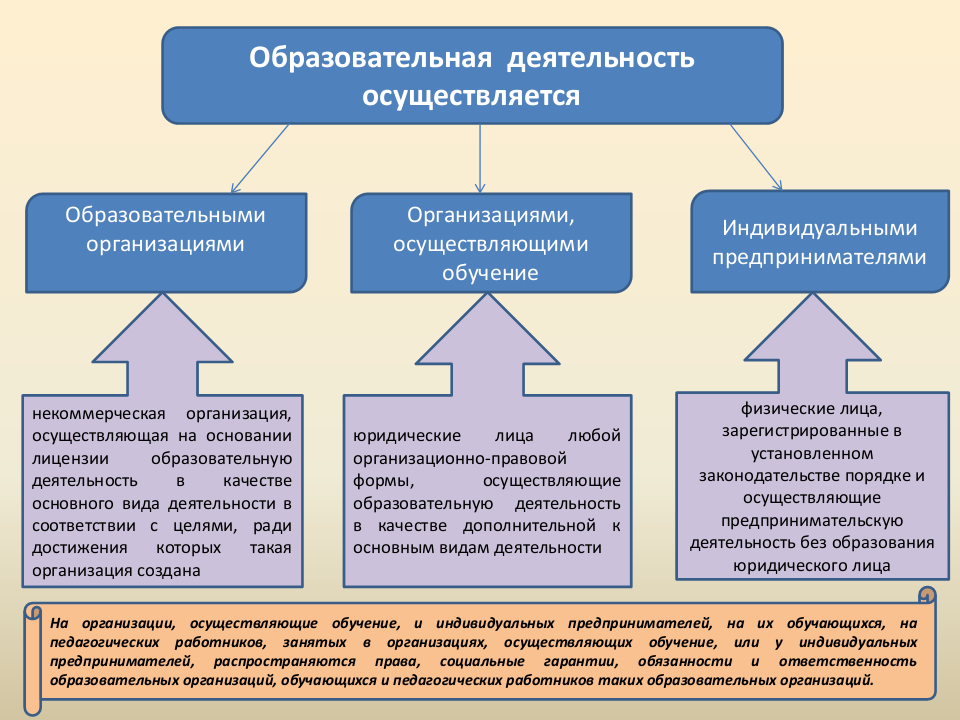 Образовательная деятельность осуществляется
Юридические лица, любой правовой формы, осуществляющая образовательную деятельность в качестве дополнительной к основным видам  деятельности
Физические лица, осуществляющие предпринимательскую деятельность без образования юридического лица
Организация, осуществляющая образовательную деятельность в качестве основного вида деятельности
Типы образовательных организаций
образовательные программы дошкольного образования;
дополнительные общеразвивающие  программы
Дошкольные образовательные организации
образовательные программы начального, основного и общего образования;
образовательные программы дошкольного образования, дополнительные общеразвивающие  программы;
программы профессионального обучения
Общеобразовательные организации
дополнительные образовательные программы;
программы дошкольного образования;
программы профессионального обучения
Организации дополнительного образования
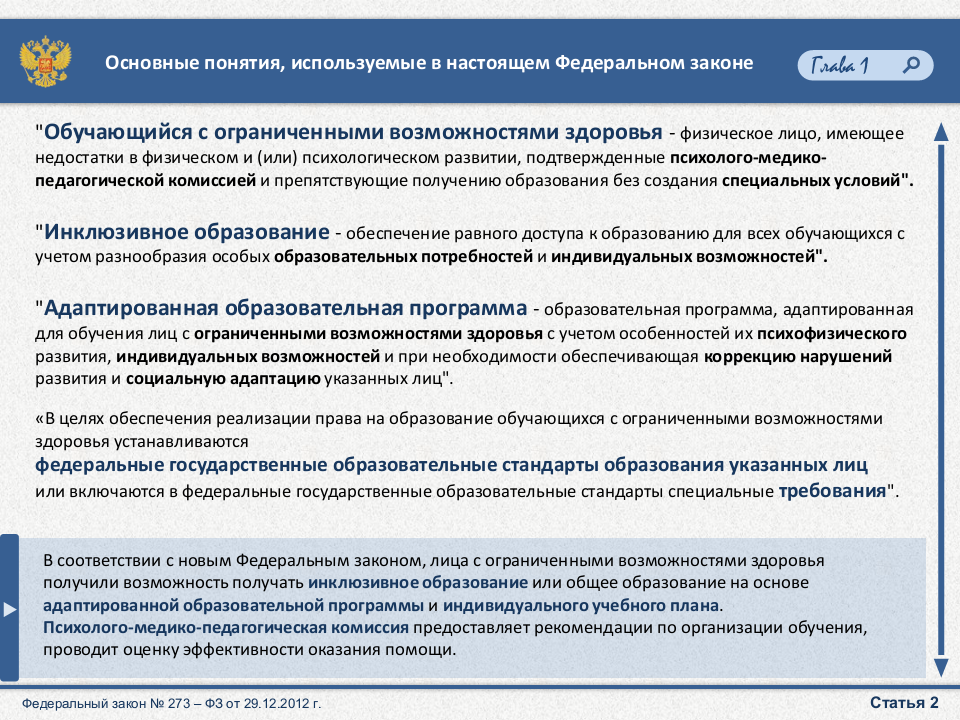 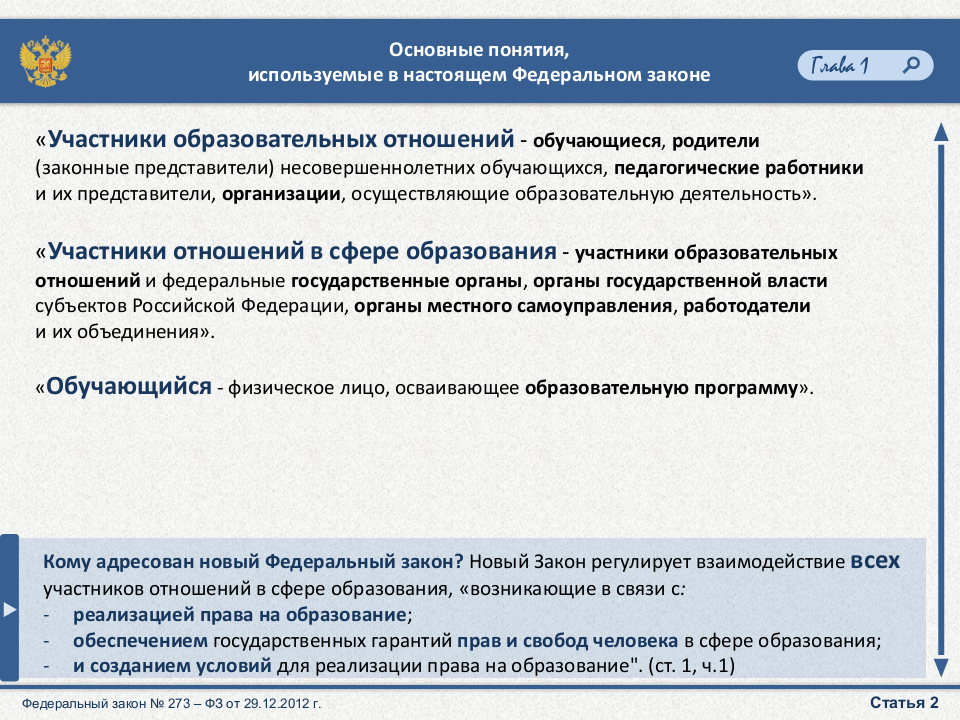 Основные понятия, используемые в настоящем Федеральном законе
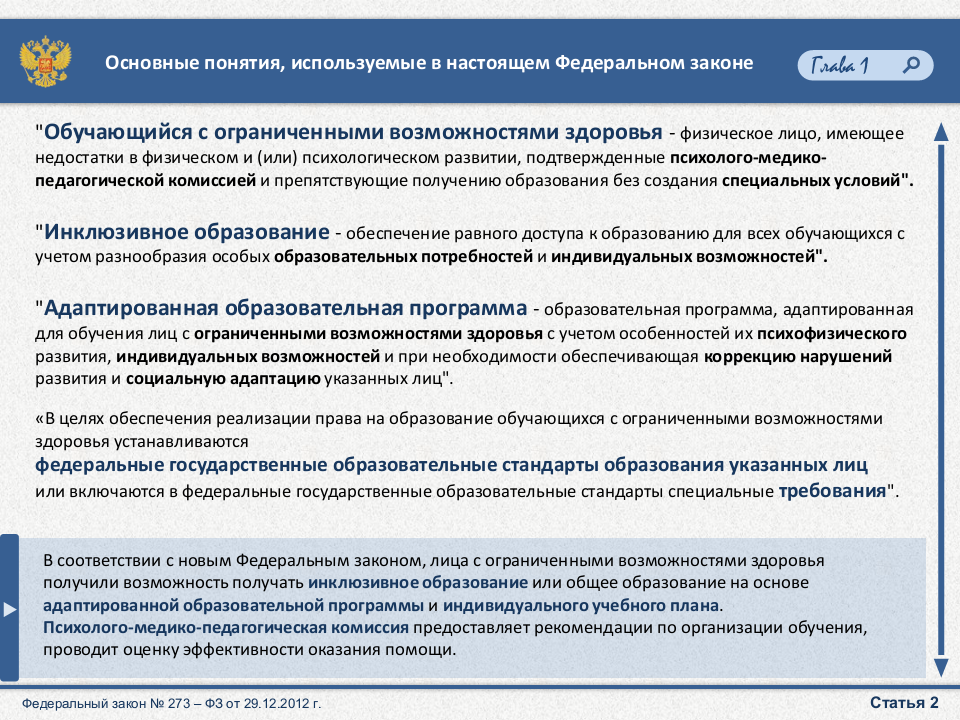 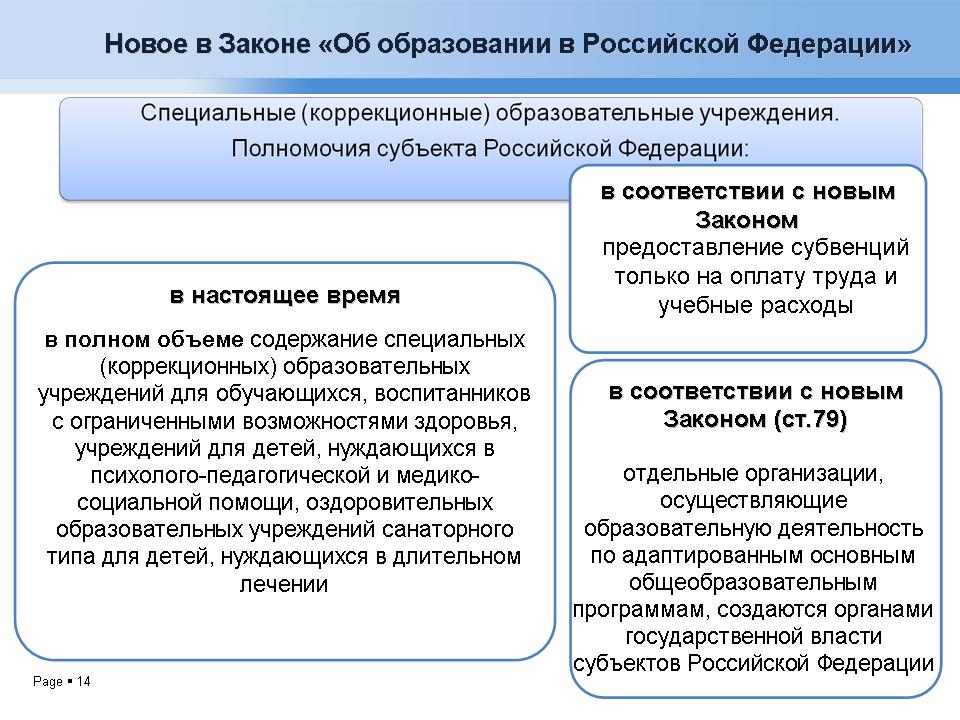 Новое в Законе «Об образовании в РФ»
в полном объёме финансируется  содержание С(К)ОУ
отдельные организации, осуществляющие образовательную деятельность по адаптивным основным образовательным программам, создаются субъектами РФ
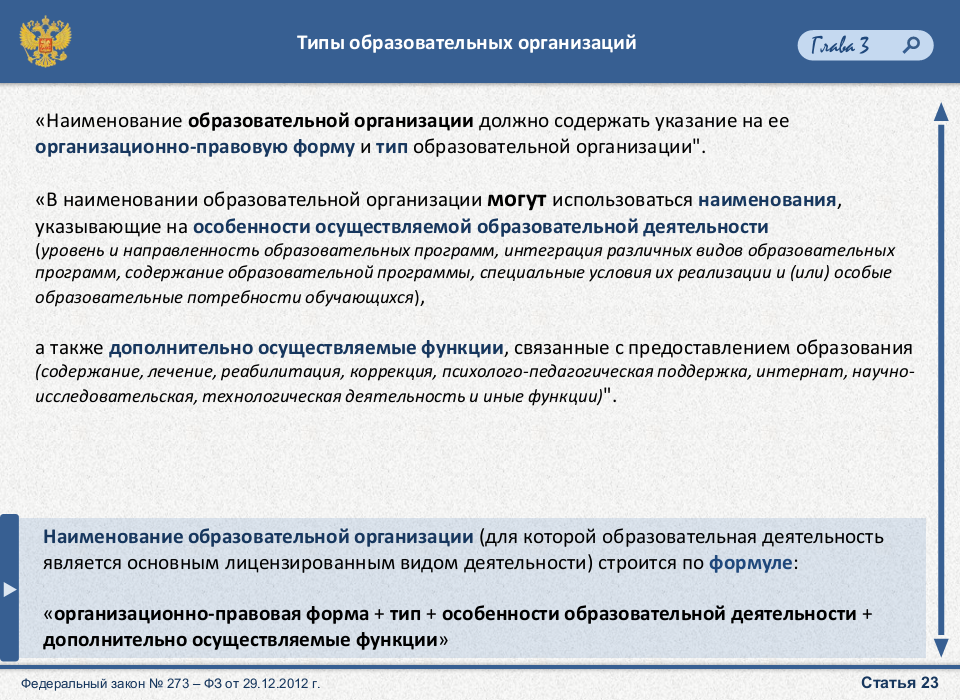 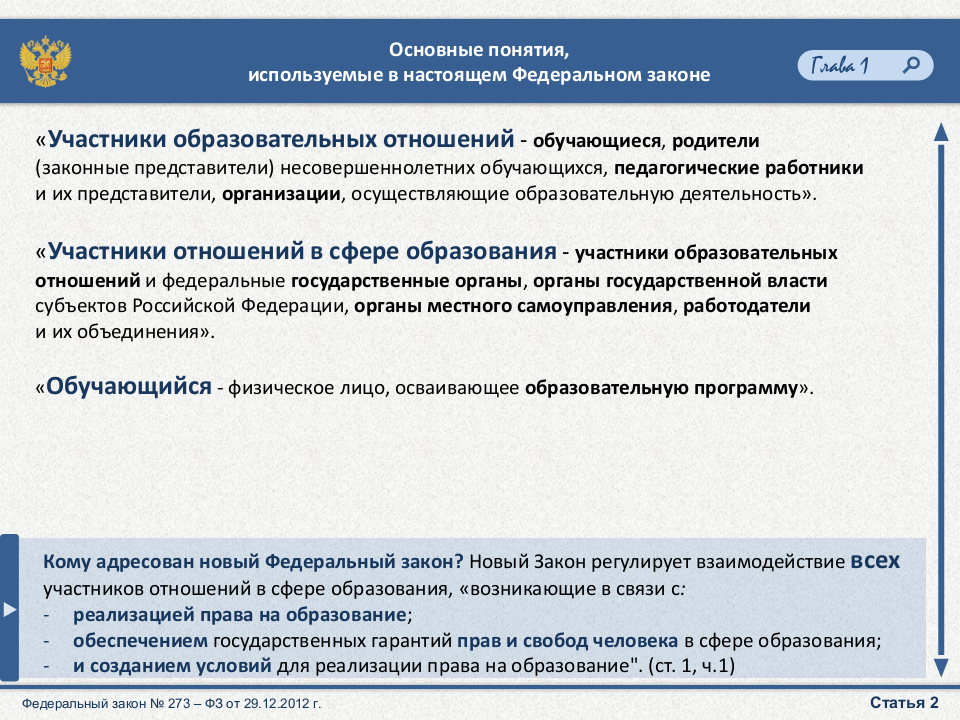 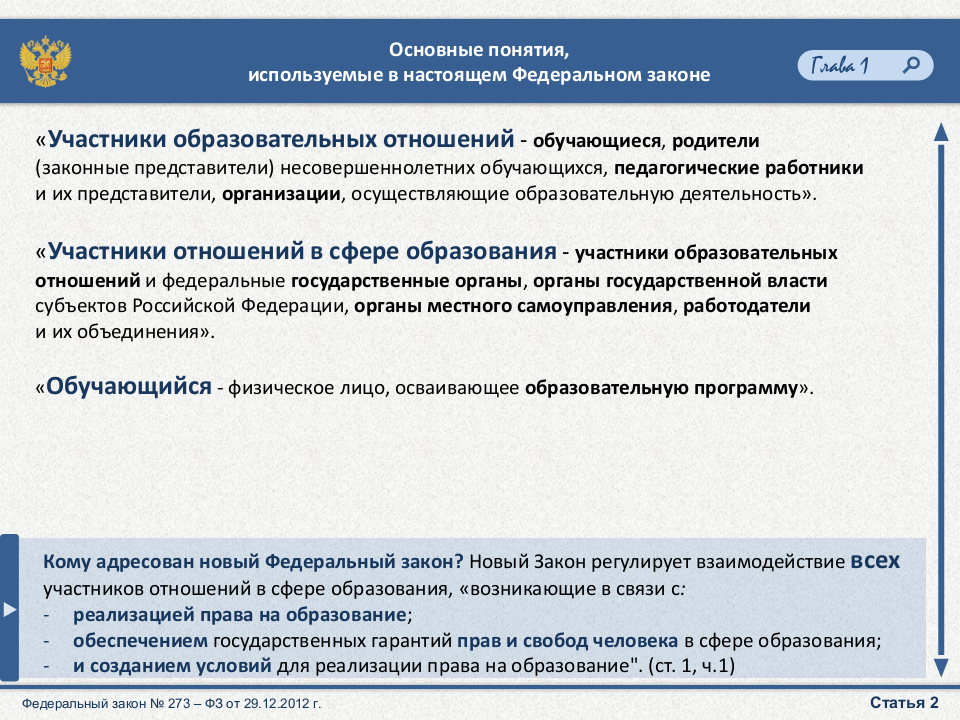 Наименование образовательной организации
Наименование образовательных организаций
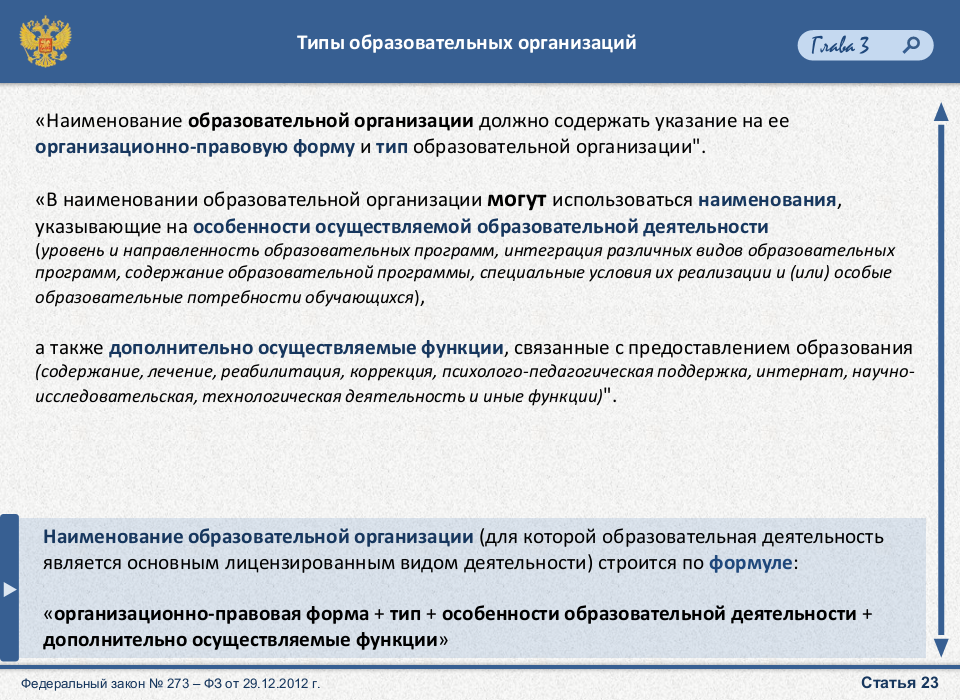 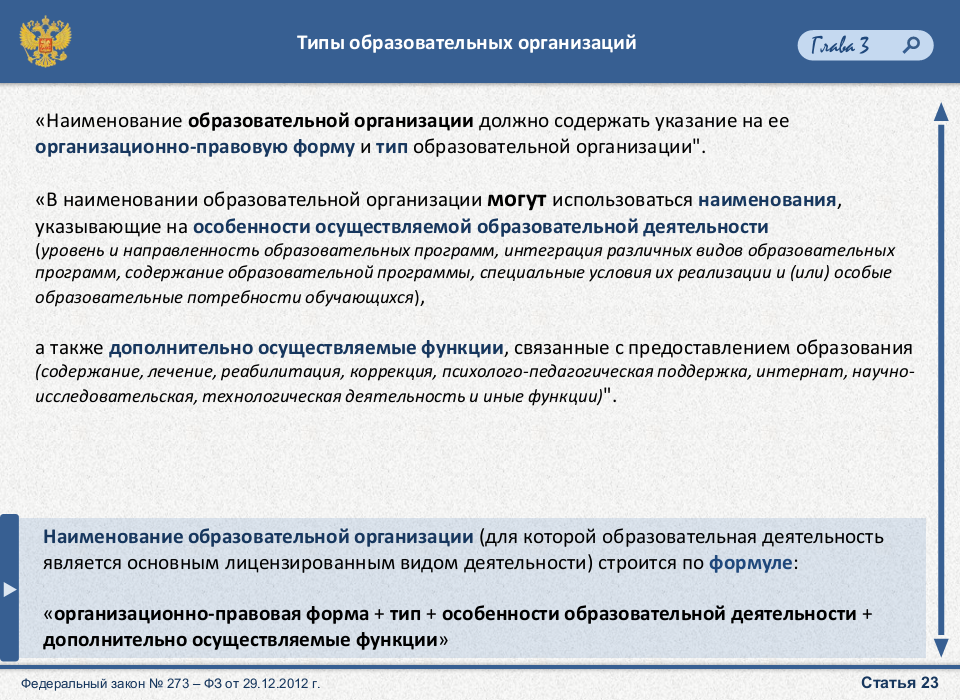 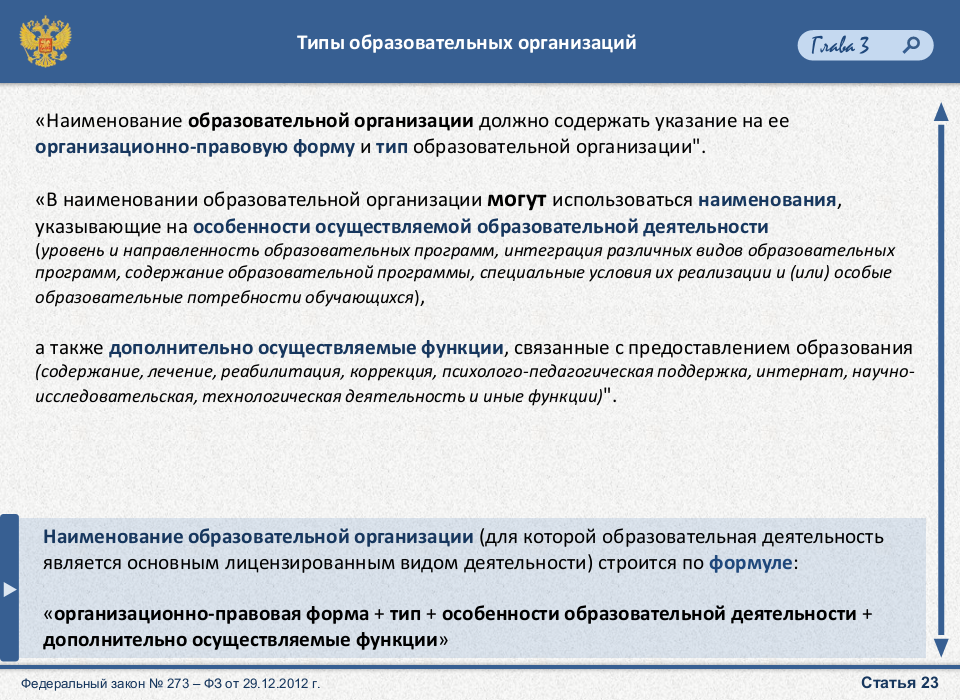 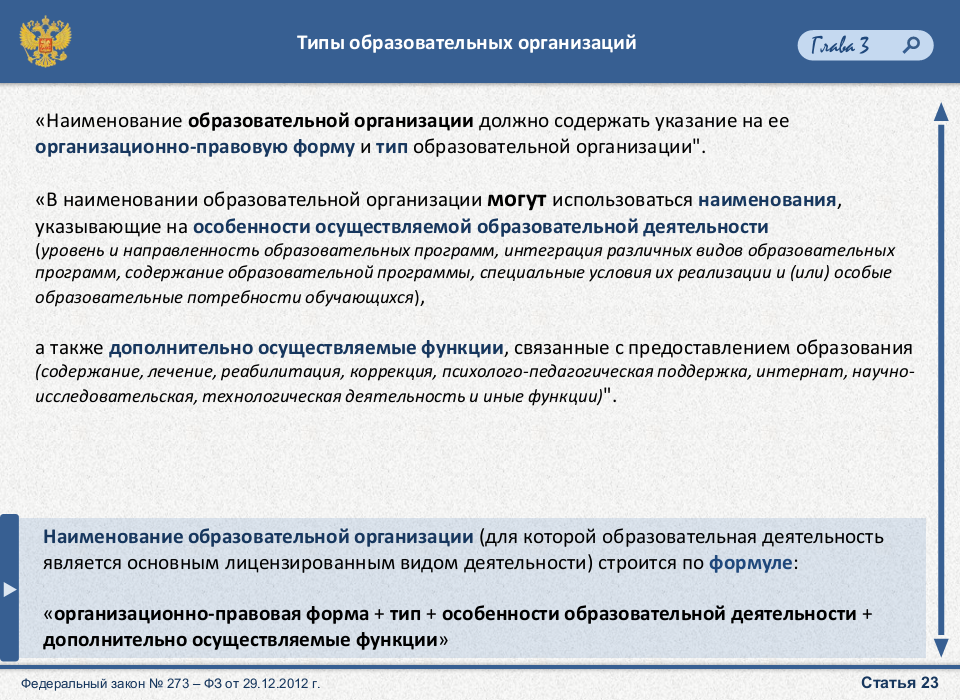 Новые формы реализации и освоения образовательных программ
Дистанционные образовательные технологии;
Электронное обучение;
Обучение по интегрированным образовательным  программам;
Экспериментальная и инновационная деятельность
Управление образовательной организацией
Коллегиальные органы управления:
Общее собрание (конференция) работников образовательной организации;
Педагогический совет;
Попечительский совет, управляющий совет, наблюдательный совет и др.;
Советы обучающихся;
Советы родителей;
Професиональные союзы работников (представительные органы работников)
Основания возникновения, изменения и прекращения образовательных отношений  (статья 53)
Основанием возникновения образовательных отношений является:

 распорядительный акт организации, осуществляющей образовательную деятельность, о приеме лица на обучение в эту организацию или  для прохождения промежуточной аттестации и (или) государственной итоговой аттестации

 договор об образовании
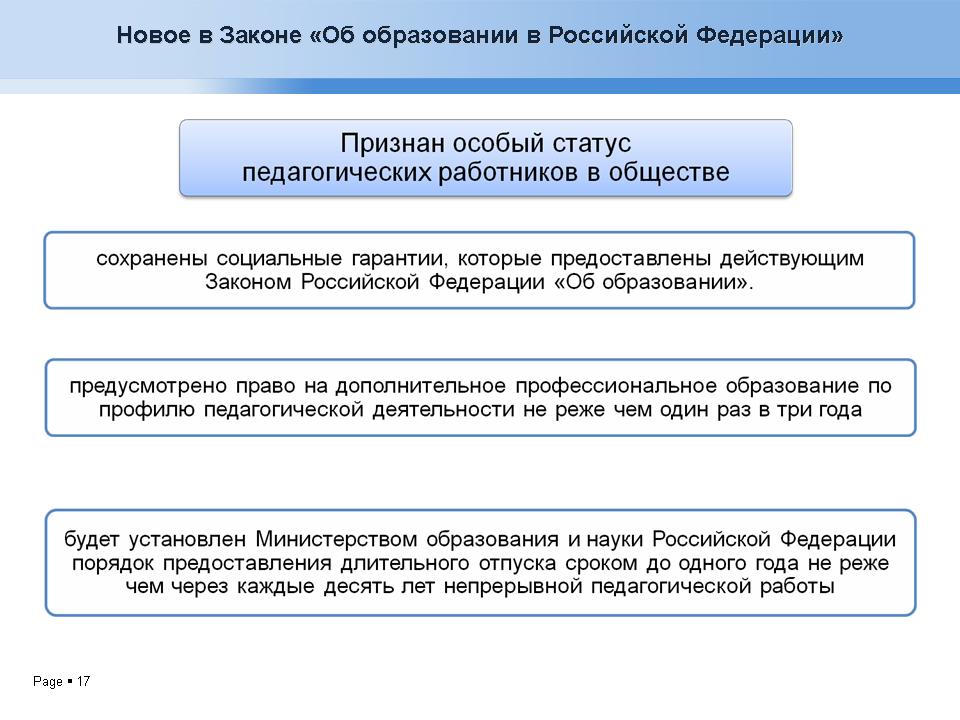 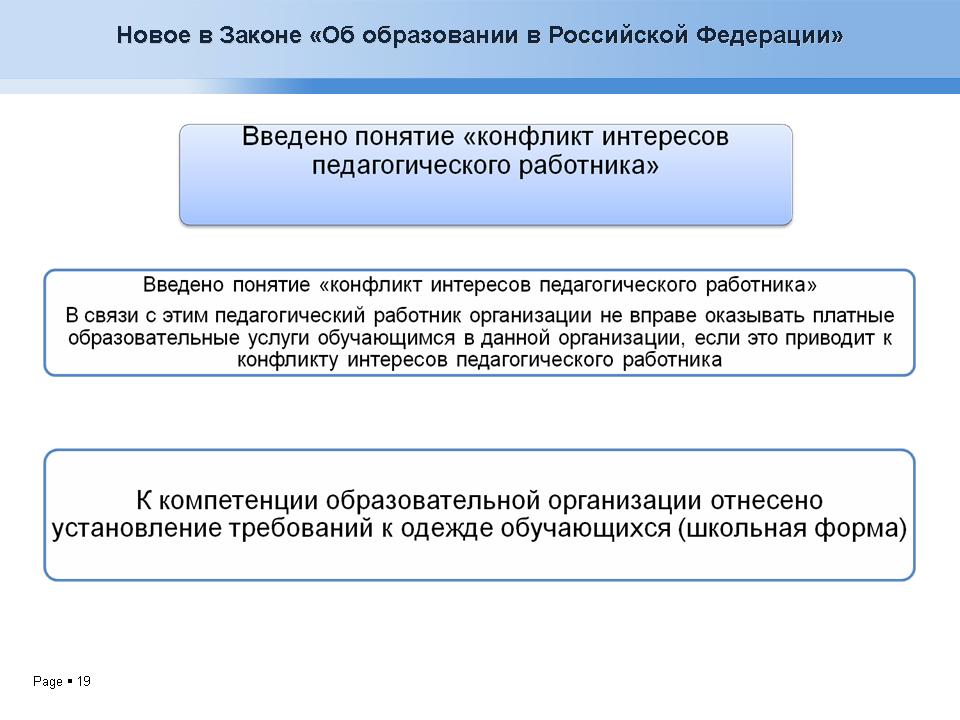 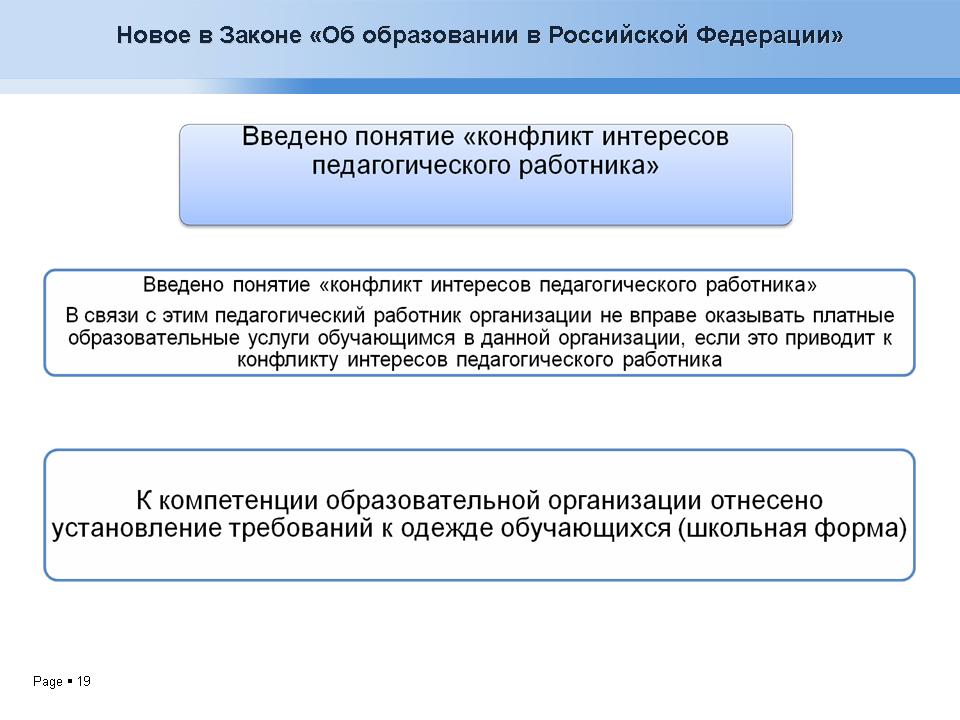